Интерактивная дидактическая игра
Путешествие
 в швейный мир
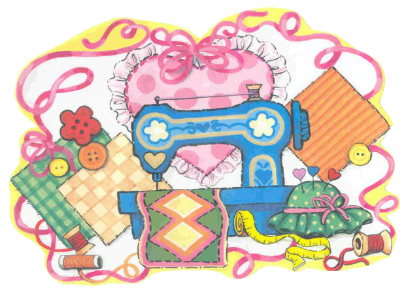 Предмет: технология
Класс: 7 (ФГОС)
Ларькова Галина Владимировна
 учитель технологии 
МБОУ «Лицей № 48» г. Калуги
Дорогие друзья!
Приглашаю вас отправиться в путешествие по швейному миру. Проверьте свои знания о машинных швах.
Начните и продолжайте игру щелчком по девочке-катушке
Для перехода на слайд с заданием надо щёлкнуть на пуговицу с номером       , около которой остановилась игла 
Для возврата на маршрутный слайд нажмите стрелку 
Для завершения презентации служит кнопка
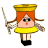 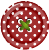 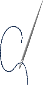 №
Удачного путешествия!
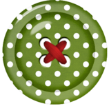 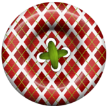 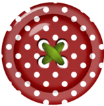 6
1
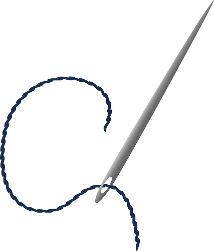 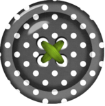 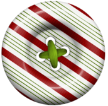 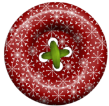 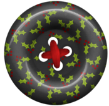 5
2
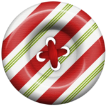 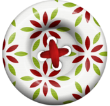 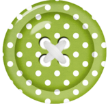 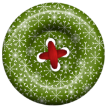 3
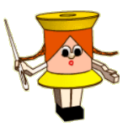 4
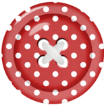 [Speaker Notes: Клик на девочку-катушку, а затем на цифру , на которую указывает игла]
Классификация машинных швов
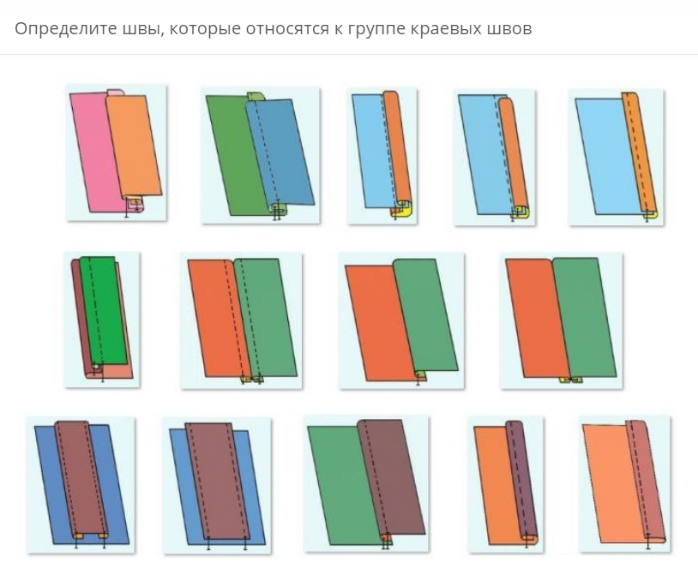 [Speaker Notes: Кликните на картинку и перейдите на сайт. Выполните задание и проверьте решение]
Машинные швы
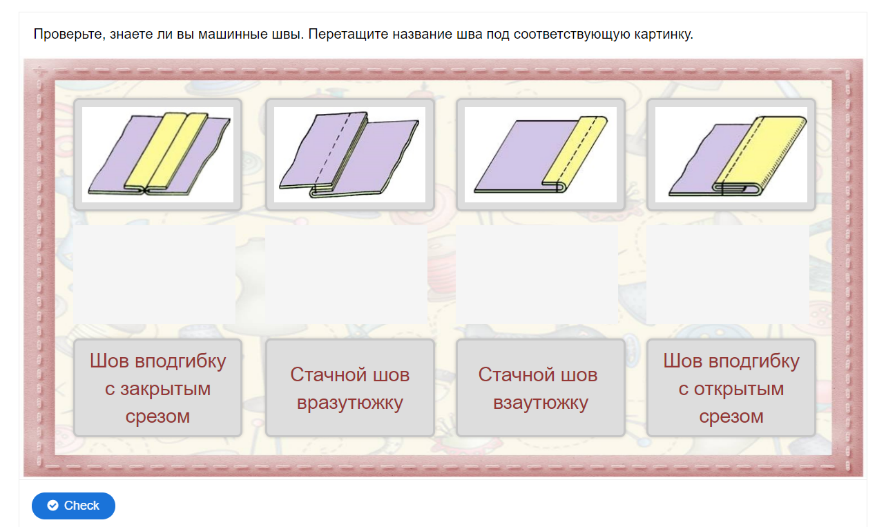 [Speaker Notes: Кликните на картинку и перейдите на сайт. Выполните задание и проверьте решение, кликнув на синюю кнопку]
Машинные швы
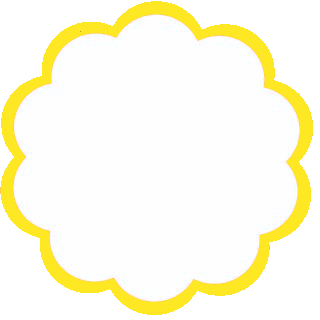 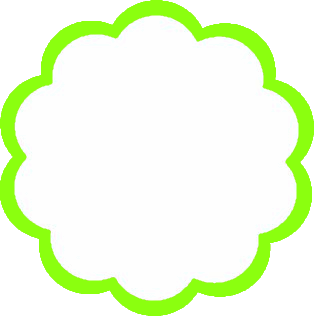 1
2
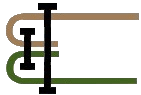 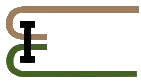 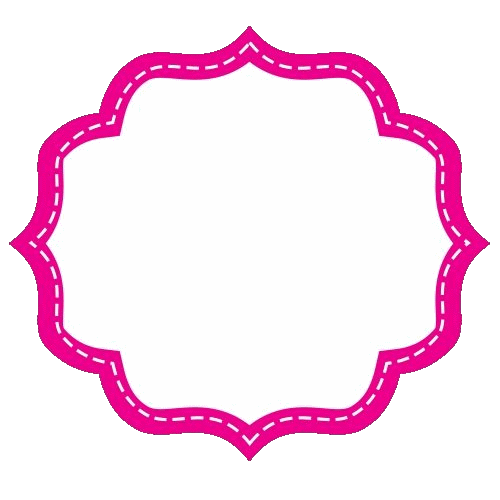 Найди схему двойного шва
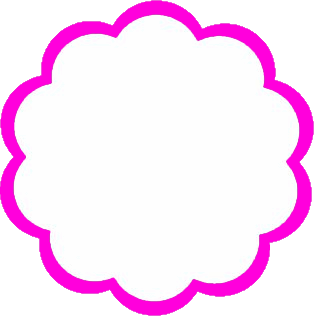 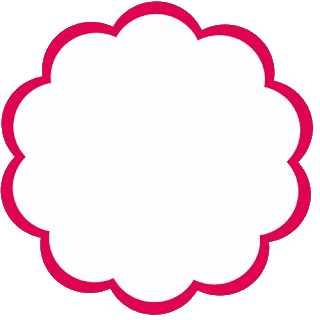 4
3
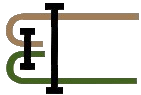 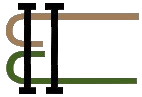 [Speaker Notes: При клике на картинку с неправильным ответом, она исчезает. Картинка с правильным ответом слегка увеличится в размере]
Терминология машинных работ
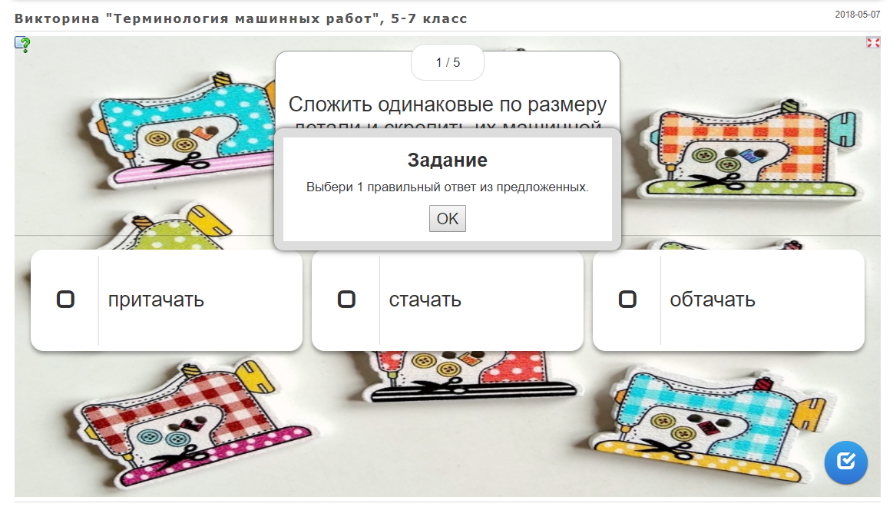 [Speaker Notes: Кликните на картинку и перейдите на сайт. Выполните задание и проверьте решение, кликнув на синюю кнопку]
Швейное лото
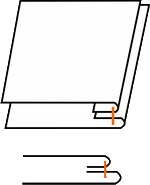 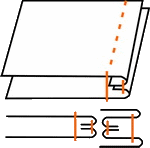 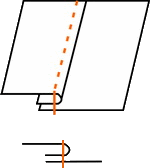 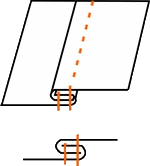 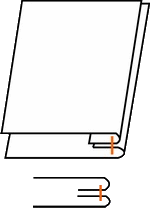 Расстрочной 
шов
Односторонняя 
складка
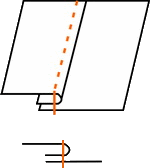 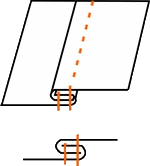 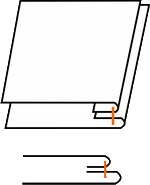 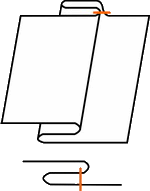 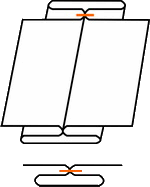 Обтачной шов 
враскол
Встречная 
складка
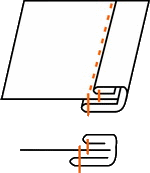 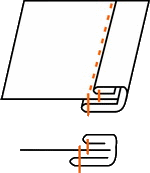 Проверка
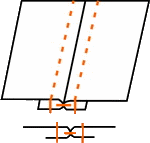 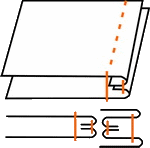 [Speaker Notes: Задание выполняется учащимися на рабочих местах, с помощью презентации осуществляется проверка]
Швейный лабиринт
I
II
2. Обтачной шов относится к группе соединительных швов
1. Накладной шов 
с закрытым срезом
2. Запошивочный шов относится к группе бельевых швов
1. Обтачной шов 
в кант
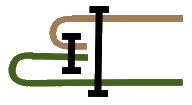 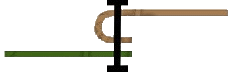 Нет
Да
Нет
Да
Нет
Да
Нет
Да
4. Расстрочной шов
4. Шов вподгибку
с закрытым срезом
3. Стачной шов не относится к соединительным швам
3. К краевым швам относят шов вподгибку
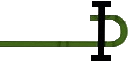 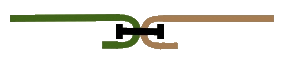 Это моя работа!
  Л.Г.В.
Да
Нет
Да
Нет
Да
Нет
Да
Нет
6. Настрочной шов
Молодцы, 
вы пришли 
к финишу!
6. Двойной шов
5. Настрочной шов относится к группе  отделочных швов
Молодцы, 
вы пришли 
к финишу!
5. Двойной шов относится к группе бельевых швов
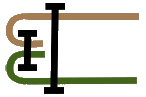 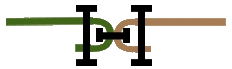 Да
Да
Нет
Нет
Да
Да
Нет
Нет
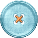 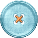 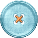 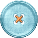 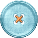 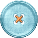 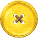 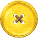 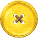 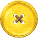 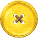 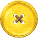 [Speaker Notes: Игра начинается щелчком по кнопке «I» или «II». Прочитав утверждение в открывшемся окошке, нужно выразить своё согласие (несогласие) с ним, нажав кнопку «Да» или «Нет». При правильном ответе открывается новое окошко, при неправильном — очередной ход делает команда соперников.]
Оцените свою работу на уроке:
– я довольна уроком, он был полезен для меня. 
Хорошо подготовилась и активно работала на уроке;

– урок был интересен и в определенной степени полезен для меня. Я принимала в нем участие: отвечала с места, выполнила ряд заданий. 
Мне было на уроке достаточно комфортно;


– пользы от урока я получила мало. К ответу на уроке я была не готова.
Информационные источники
Фон, рисунок для титульного слайда, пуговицы 1, 2, игла, девочка-катушка, фигурные рамки 1, 2
Технология изготовления машинных швов. Альбом. Автор Кожина О.А., М., НИИ ШОТСО АПН СССР, 1991
Рисунки обработаны в программах Paint, Paint.net и редакторе фотографий онлайн Pixlr Editor
Задания разработаны в сервисах H5P, Learningapps
Автор технологического приёма «Стрелка крутится опять» Беляева Л.А.
Шаблон игры «Лабиринт» на 12 вопросов сделан Ларьковой Г.В.
Идея создания игры «Лабиринт»  принадлежит Можаеву Г.М.
На момент создания и публикации работы все ссылки рабочие
2019
Ларькова Галина Владимировна
Выпускница физико-математического факультета Калужского государственного педагогического института 
им. К.Э.Циолковского

    Учитель технологии
  высшей квалификационной категории 
МБОУ «Лицей № 48» г. Калуги

 Педагогический стаж – 37 лет

 Почетный работник общего образования РФ – 2009

  Победитель конкурса «Лучшие учителя России» – 2007

Ветеран труда – 2008

Лауреат областного конкурса «Семья года – 2003»
 
Медаль «За любовь и верность» – 2008
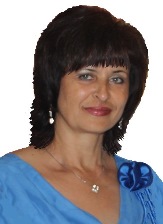 gl-511150@mail.ru
Лицензионное соглашение 
Автор дает согласие использовать данный ресурс только для ознакомления и проведения уроков. 
Нельзя присваивать себе авторство данного ресурса, даже если будут внесены изменения.
Нельзя публиковать данный ресурс без согласия автора.
В случае частичного использования ресурса, ссылка на источник обязательна